Knox County Housing
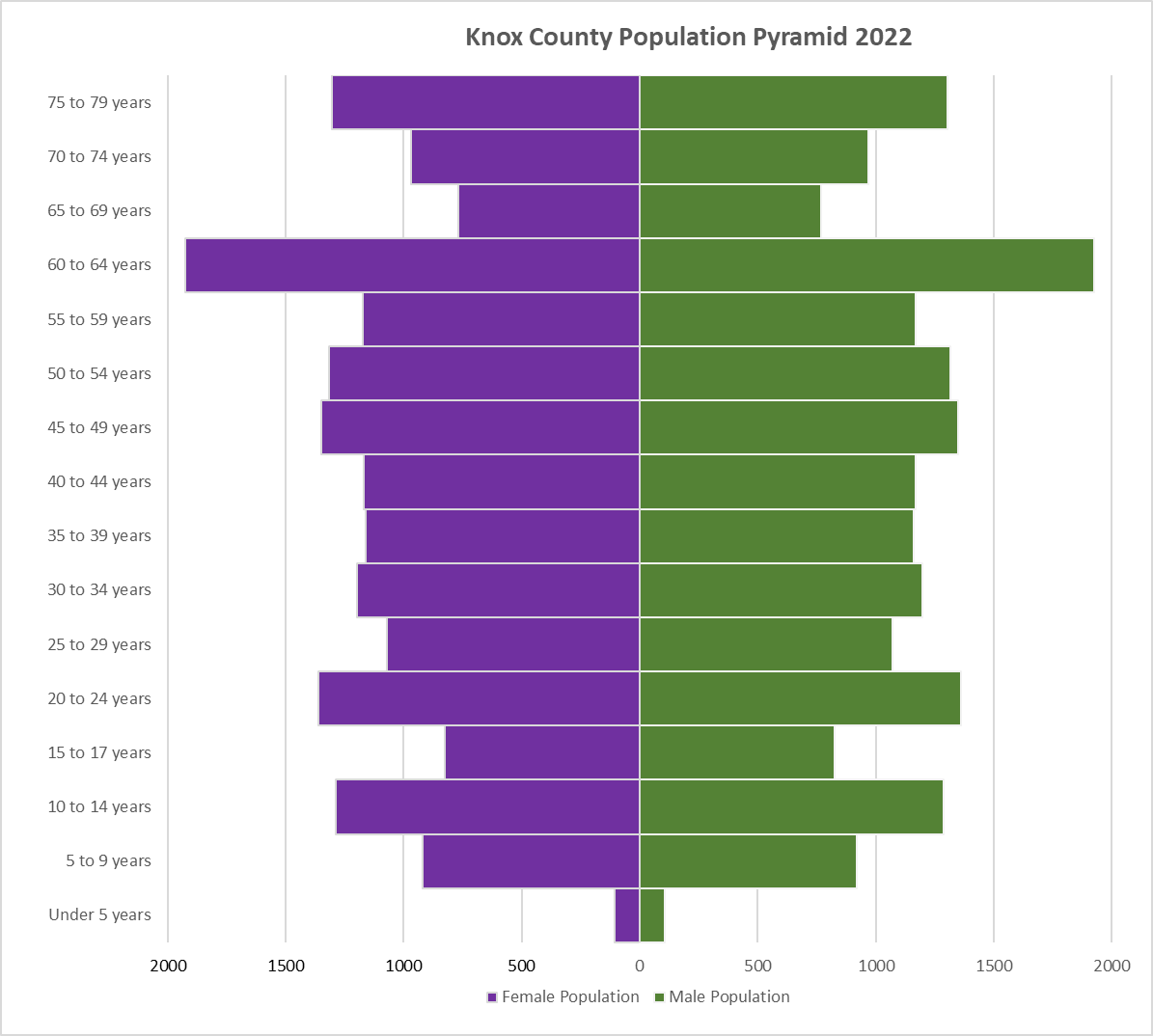 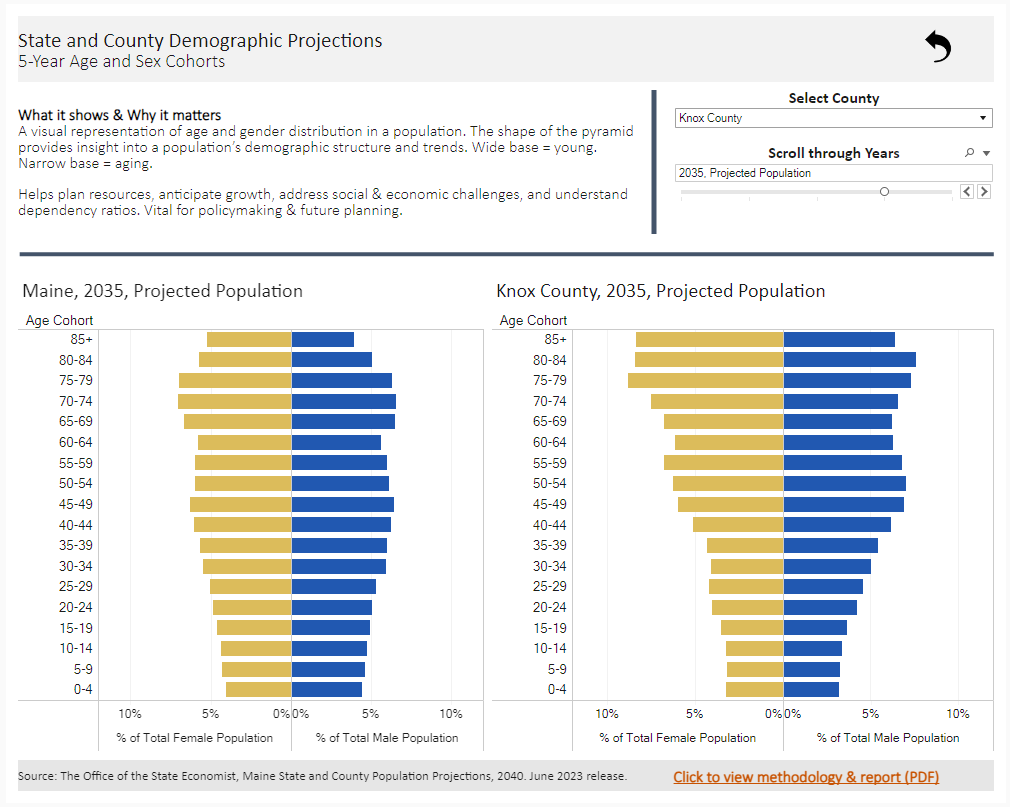 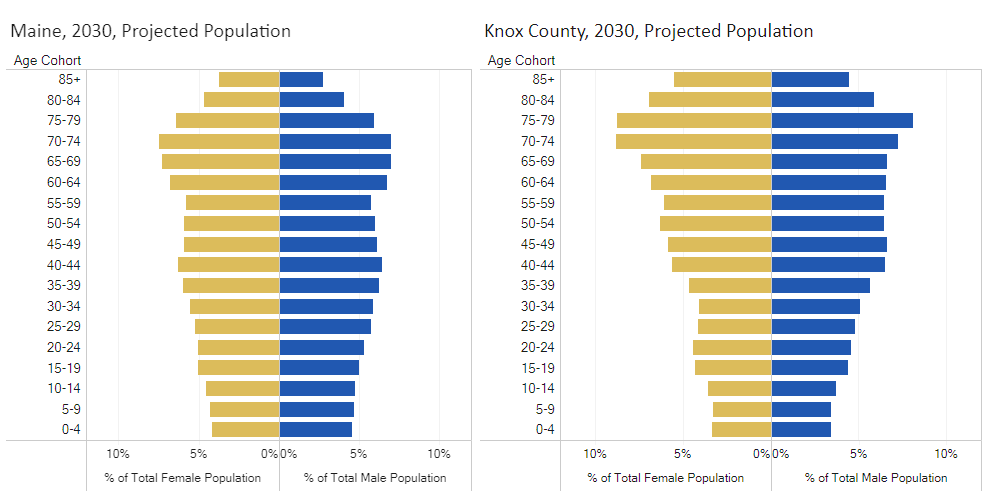 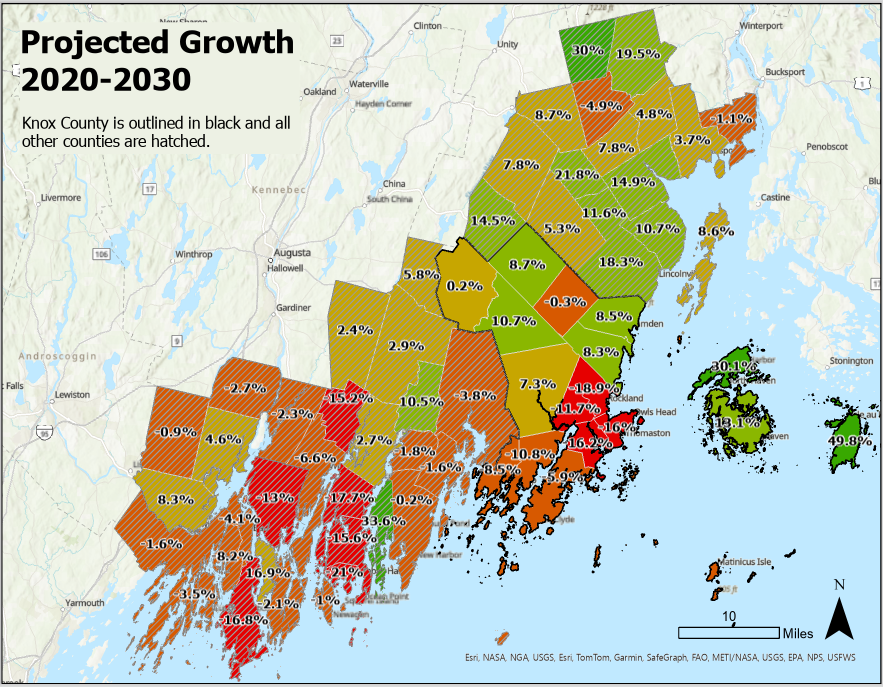 Age of Housing Stock
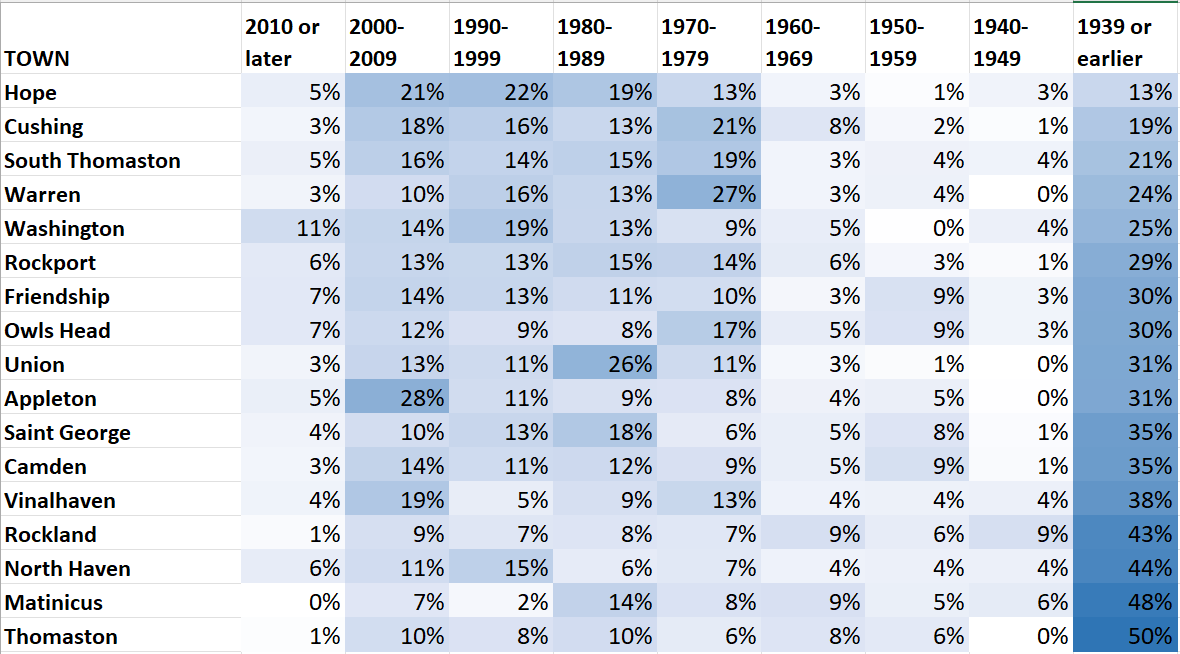 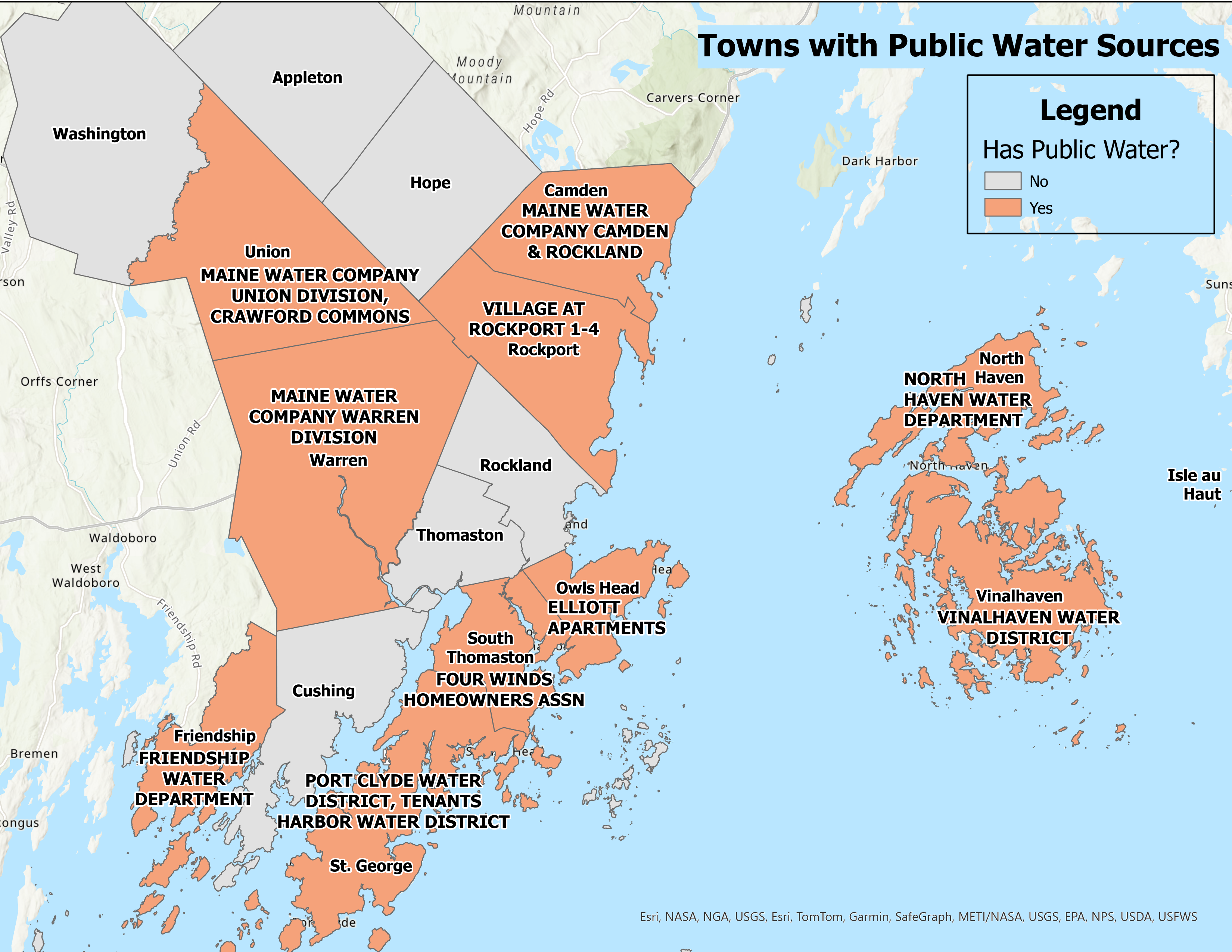